bygg I tre
Arendalsuka 2018
Harald Vaagaasar Nikolaisen, adm. dir.
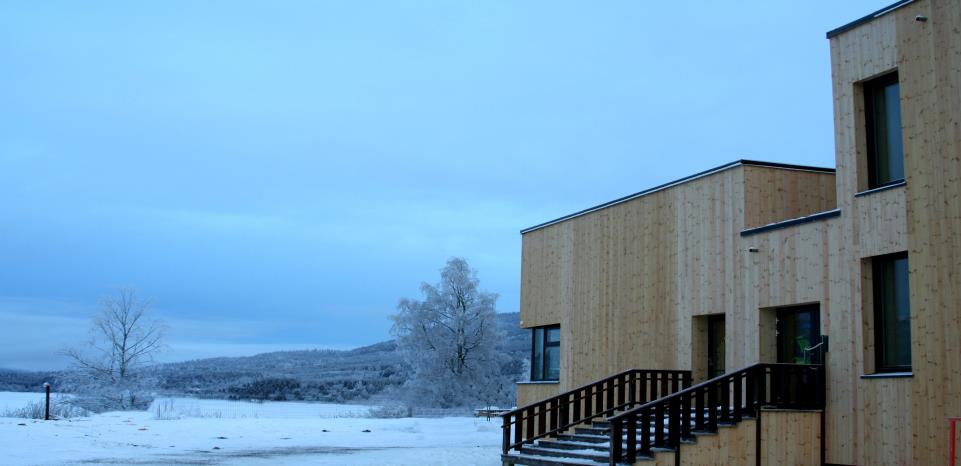 Norges mest miljøvennlige bygning: Campus Evenstad i Hedmark
Hvis hele vår portefølje var bygget av massivtre ville vi
spart ca. 146 000 tonn CO2 -ekvivalenter over livsløpet (60 år)
pluss ca. 20 000 tonn CO2 - ekvivalenter gjennom karbonbinding i trematerialer
	
	= 42 millioner biffer á 250 gram !
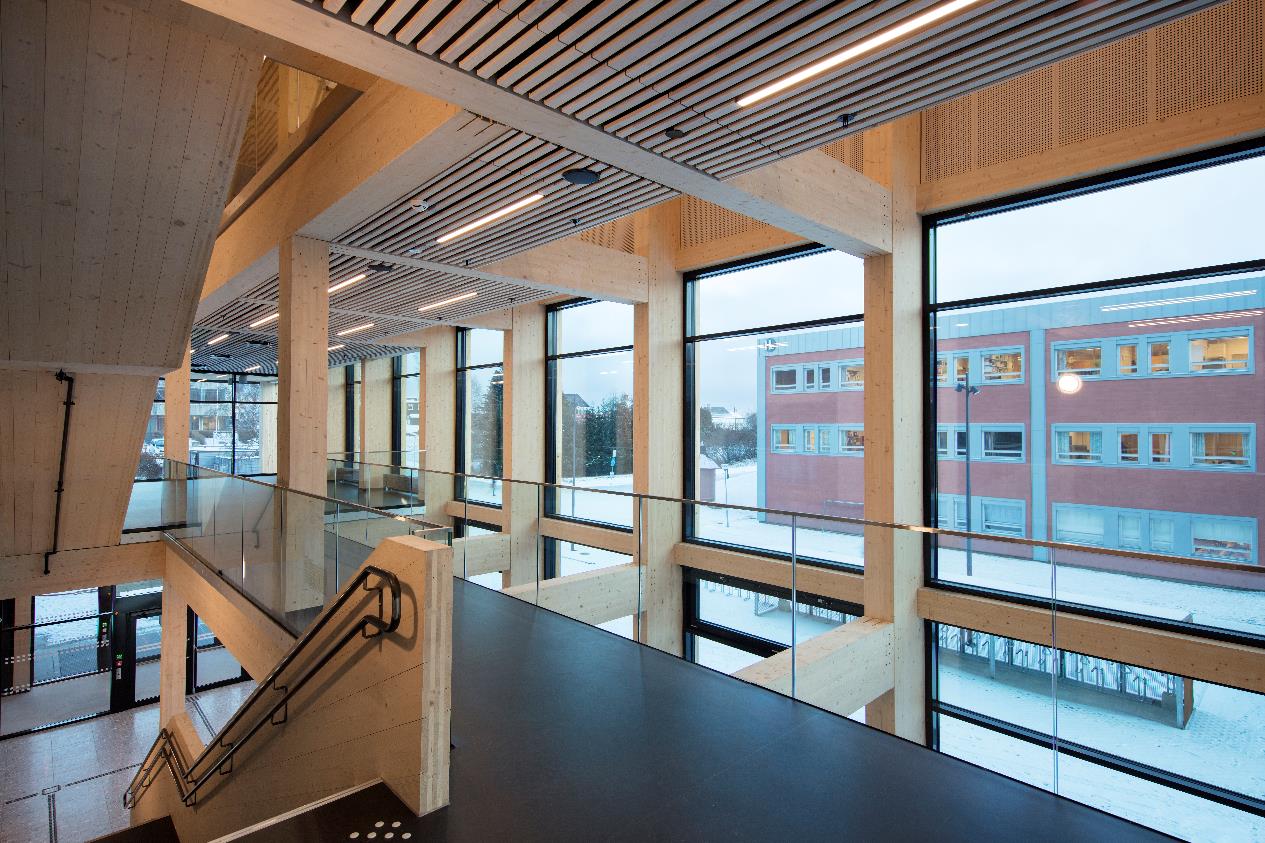 Smaragdbygget, NTNU Gjøvik
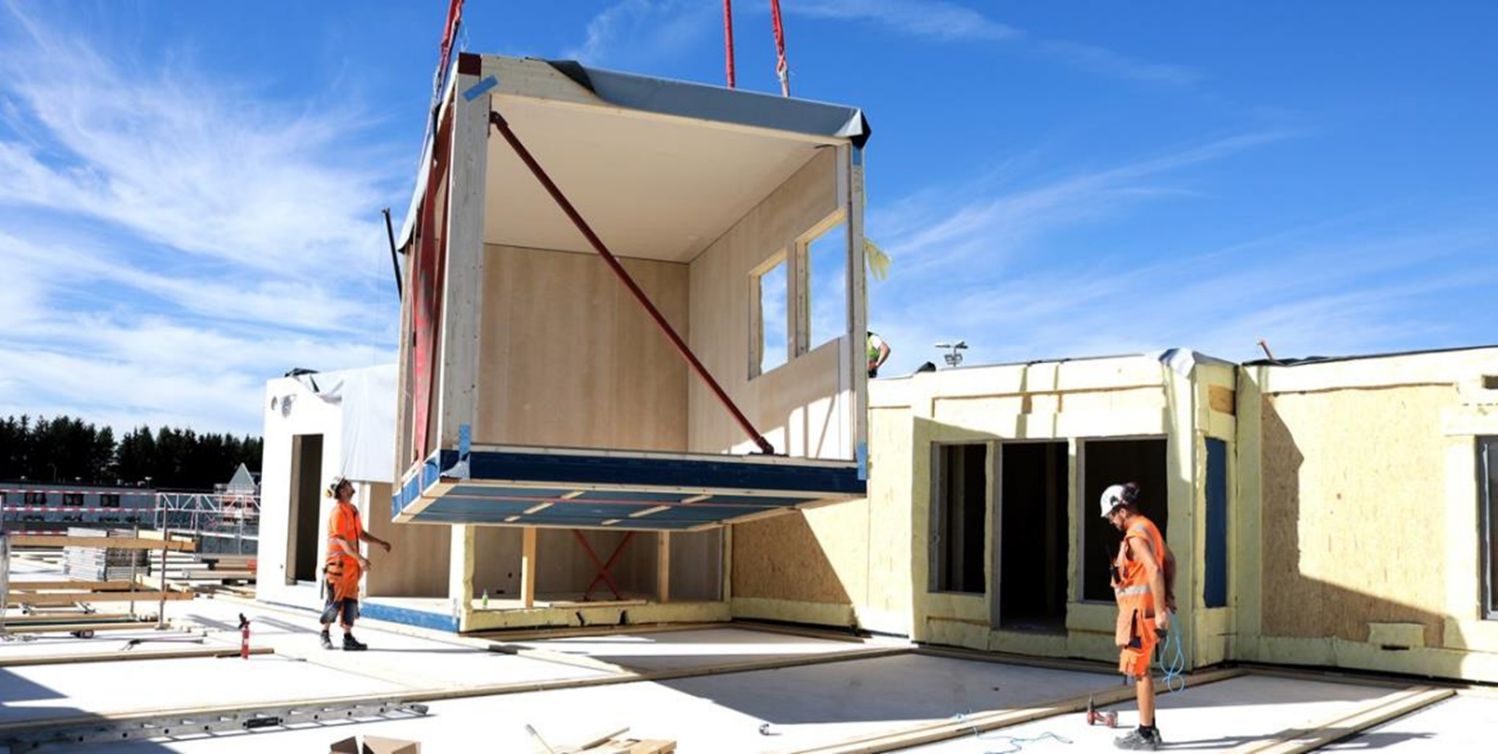 Raskere byggetid og bedre logistikk
utfordringer  til bransjen: bedre planlegging, prosjektering, logistikk og kulturendring
Statsbygg krever sertifisert trevirke
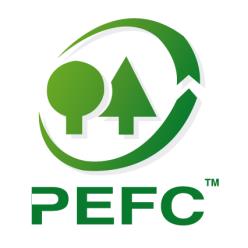 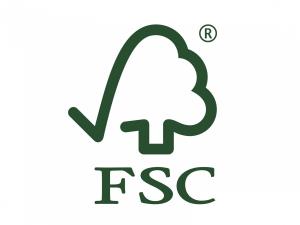 Et regjeringskvartal i tre?